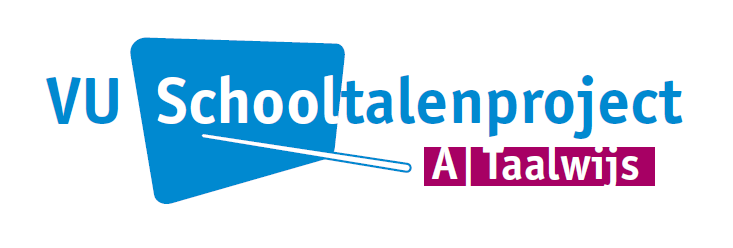 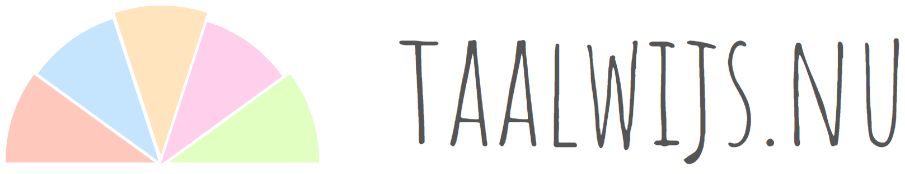 Lessenserie Taal LerenVrije UniversiteitSchooltalenproject
Les 2
Verdieping

Docenten: 
Anna Kaal & Sebastiaan Dönszelmann
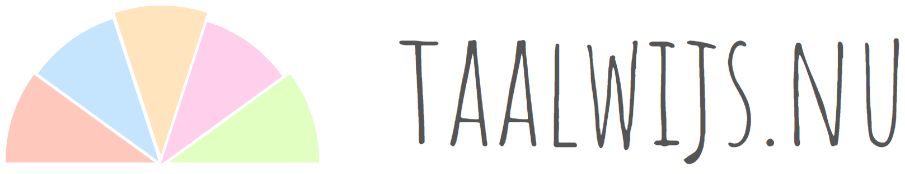 Crazy English
Engels leren op een ‘heel andere’ manier. 

Wat vind je hier goed aan en wat niet?












https://www.youtube.com/watch?v=5AjRkWm1jAU
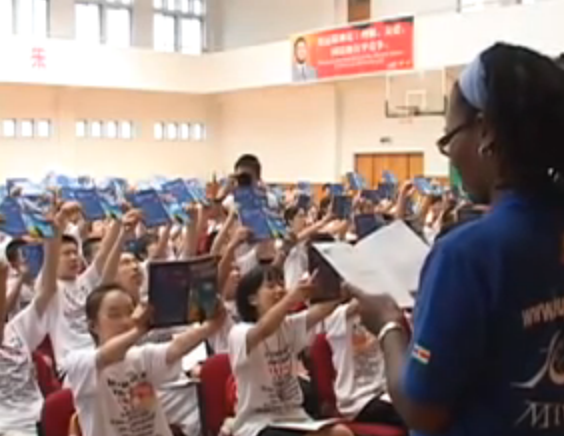 [Speaker Notes: Toelichting: niet alleen maar negatief benaderen, want: met de motivatie van de deelnemers zit het wel goed! (vermoedelijk en afgaande op hun reacties)]
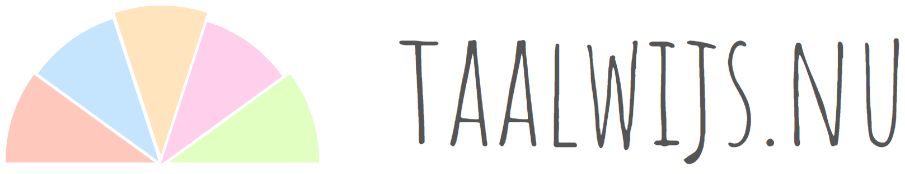 Expert worden…
Opdracht
In 2-tallen lees je jouw blad met extra informatie over een stelling 
Vat de informatie samen op de achterkant van het blad
Vind minstens op één andere stellingen de samenvatting bij een ander groepje en noteer die ook op de achterkant van je blad


Tijd 
max. 15 minuten
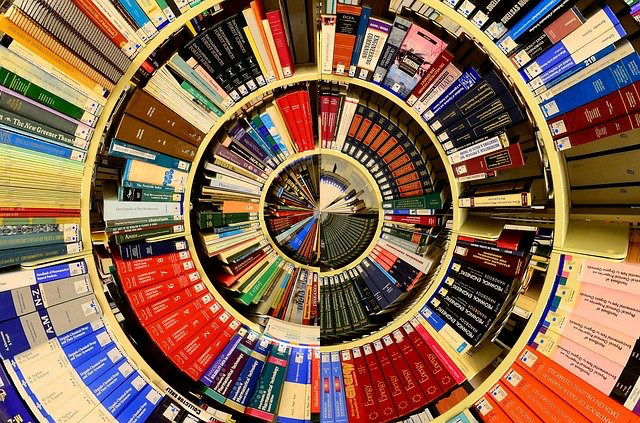 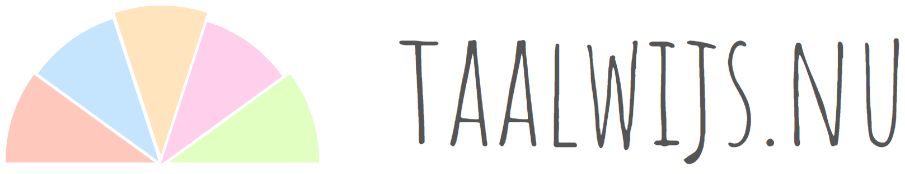 Stelling 1
Veel leerlingen die in het voortgezet onderwijs les hebben gehad in een vreemde taal vinden het moelijk om echt te communiceren in die taal.
PLAATS HIER EEN FOTO VAN JE LEERLINGEN MET GROENE OF RODE BRIEFJES IN DE LUCHT, GEMAAKT IN DE VORIGE LES.
OOK MOGELIJK: EEN UITSLAG VAN MENTIMETER OF ANDERE GEBRUIKTE TOOL
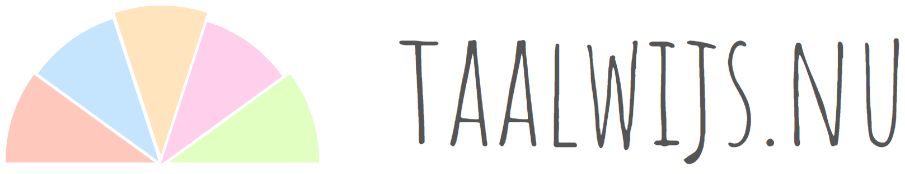 Hoofdpunten
[Speaker Notes: In te vullen door de leerlingen]
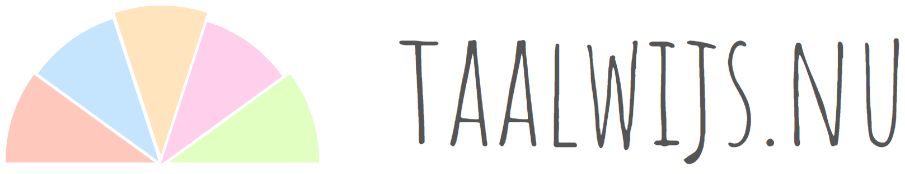 Stelling 2
Leerlingen blijven vaak lang dezelfde fouten maken, ook al worden ze vaak gecorrigeerd.
PLAATS HIER EEN FOTO VAN JE LEERLINGEN MET GROENE OF RODE BRIEFJES IN DE LUCHT, GEMAAKT IN DE VORIGE LES.
OOK MOGELIJK: EEN UITSLAG VAN MENTIMETER OF ANDERE GEBRUIKTE TOOL
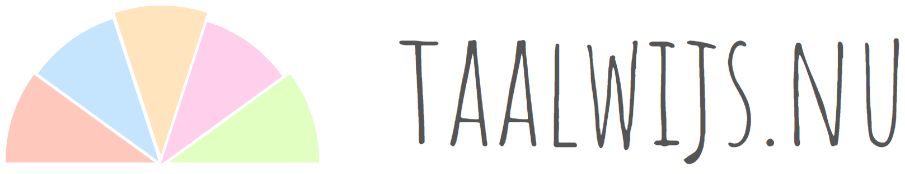 Hoofdpunten
[Speaker Notes: In te vullen door de leerlingen]
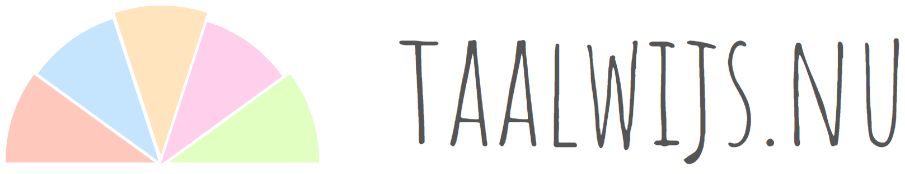 Stelling 3
Als je leerlingen in tweetallen of in groepjes laat praten in de vreemde taal, nemen ze elkaars fouten over.
PLAATS HIER EEN FOTO VAN JE LEERLINGEN MET GROENE OF RODE BRIEFJES IN DE LUCHT, GEMAAKT IN DE VORIGE LES.
OOK MOGELIJK: EEN UITSLAG VAN MENTIMETER OF ANDERE GEBRUIKTE TOOL
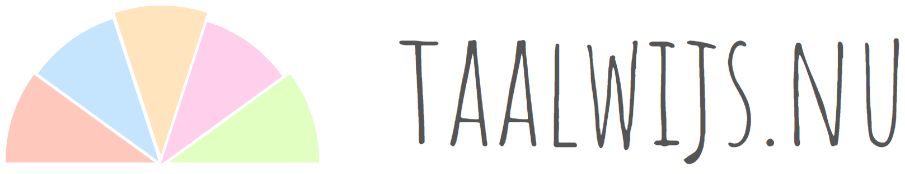 Hoofdpunten
[Speaker Notes: In te vullen door de leerlingen]
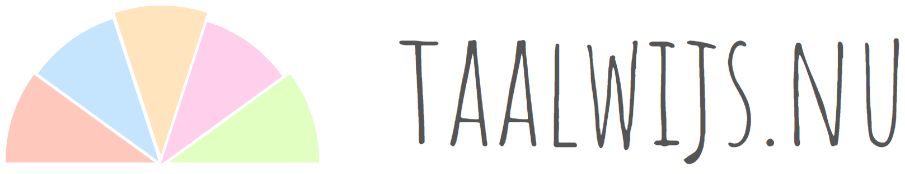 Stelling 4
Als je fouten maakt in de te leren taal moeten die zo snel mogelijk verbeterd worden.
PLAATS HIER EEN FOTO VAN JE LEERLINGEN MET GROENE OF RODE BRIEFJES IN DE LUCHT, GEMAAKT IN DE VORIGE LES.
OOK MOGELIJK: EEN UITSLAG VAN MENTIMETER OF ANDERE GEBRUIKTE TOOL
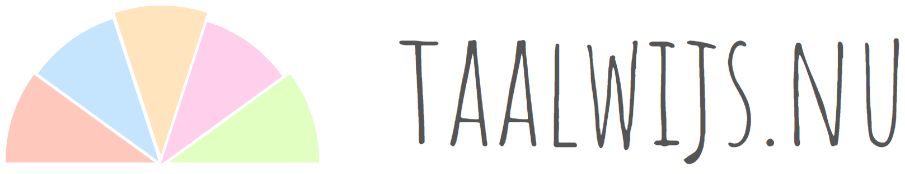 Hoofdpunten
[Speaker Notes: In te vullen door de leerlingen]
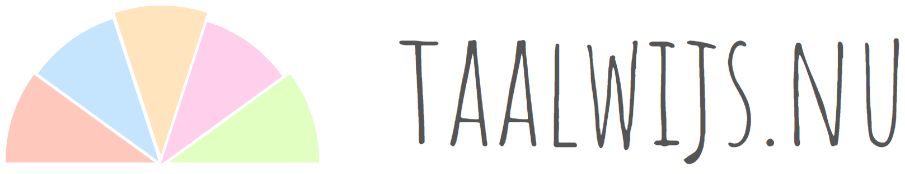 Stelling 5
Het is het beste om eerst makkelijke grammatica te leren en daarna pas moeilijke
PLAATS HIER EEN FOTO VAN JE LEERLINGEN MET GROENE OF RODE BRIEFJES IN DE LUCHT, GEMAAKT IN DE VORIGE LES.
OOK MOGELIJK: EEN UITSLAG VAN MENTIMETER OF ANDERE GEBRUIKTE TOOL
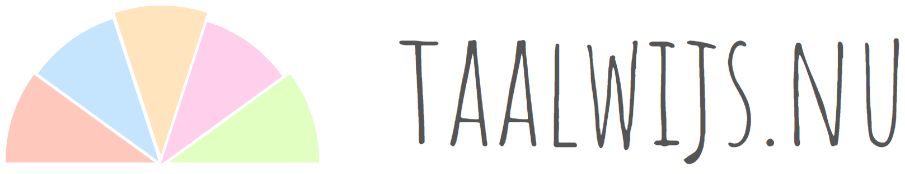 Hoofdpunten
[Speaker Notes: In te vullen door de leerlingen]
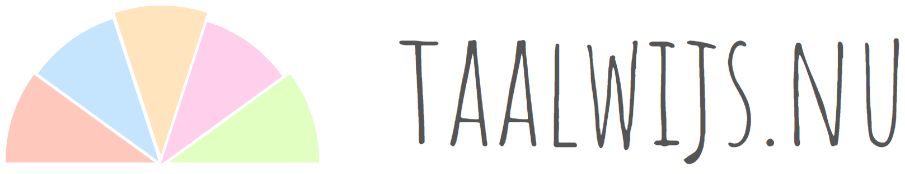 Stelling 6
Grammatica is de basis van de taal; je leert een taal door regels toe te passen.
PLAATS HIER EEN FOTO VAN JE LEERLINGEN MET GROENE OF RODE BRIEFJES IN DE LUCHT, GEMAAKT IN DE VORIGE LES.
OOK MOGELIJK: EEN UITSLAG VAN MENTIMETER OF ANDERE GEBRUIKTE TOOL
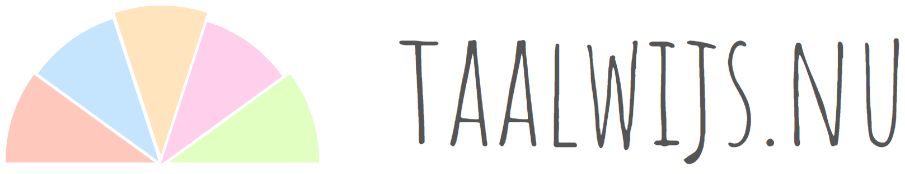 Hoofdpunten
[Speaker Notes: In te vullen door de leerlingen]
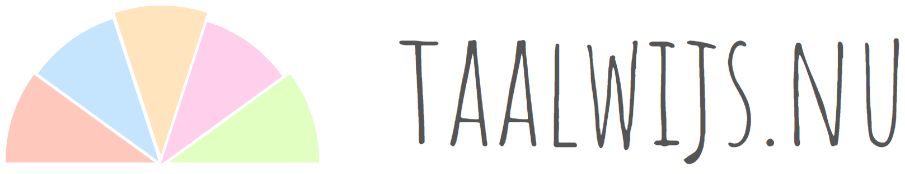 Stelling 7
Je leert een taal sneller als je veelvuldig wordt blootgesteld aan die taal.
PLAATS HIER EEN FOTO VAN JE LEERLINGEN MET GROENE OF RODE BRIEFJES IN DE LUCHT, GEMAAKT IN DE VORIGE LES.
OOK MOGELIJK: EEN UITSLAG VAN MENTIMETER OF ANDERE GEBRUIKTE TOOL
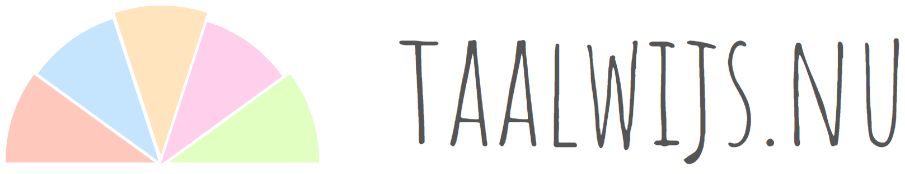 Hoofdpunten
Het is zeker een voorwaarde voor taalleren (Krashen, jaren ‘80)
Maar: er is meer voor nodig!
[Speaker Notes: Toelichting docent: Blootstelling is een belangrijke voorwaarde voor het leren van de vreemde taal, het helpt simpelweg enorm als de leerling veelvuldig 'echte' taal te horen krijgt. MAAR: hoewel lang gedacht werd dat leerlingen daar ook daadwerkelijk van leerden (Krashen, begin jaren '80) is deze veronderstelling bijgesteld. Van blootstelling alleen leer je geen taal, evenmin als je van het luisteren naar muziek geen instrument leert bespelen. Naast blootstelling is het nodig dat de leerling begrijpt wat hij hoort, uitleg krijgt over allerlei betekenis en grammatica, herhalingskansen krijgt, woorden in zinnen leert segmenteren, zelf mag praten (nazeggen, maar ook bedenken), zelf mag onderhandelen over de betekenis van woorden, fouten mag maken en herstellen, etc. En natuurlijk: hij moet het willen leren. En hoe ouder een leerling is, des te nodiger het is om aan al deze eisen te voldoen om tot leren van de vreemde taal te komen.Dus: nee... al is blootstelling nog zo belangrijk, van alleen blootstelling leer je nauwelijks iets.]
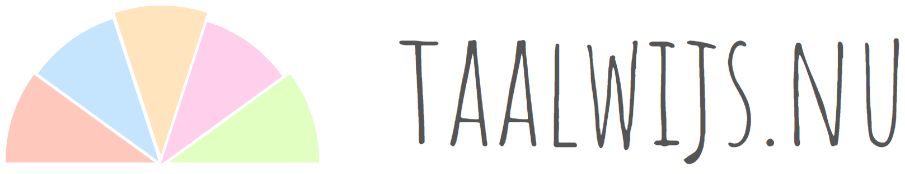 Stelling 8
De meeste fouten die taalleerders maken, komen doordat de eigen moedertaal in de weg zit.
PLAATS HIER EEN FOTO VAN JE LEERLINGEN MET GROENE OF RODE BRIEFJES IN DE LUCHT, GEMAAKT IN DE VORIGE LES.
OOK MOGELIJK: EEN UITSLAG VAN MENTIMETER OF ANDERE GEBRUIKTE TOOL
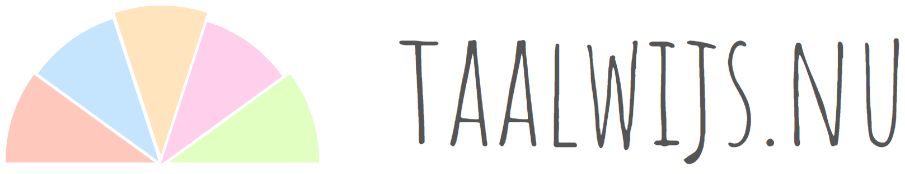 Hoofdpunten
Ja: vooral wanneer talen wel op elkaar lijken, maar toch niet helemaal dezelfde regel volgen
Maar: ook een positieve invloed!
Soms zelfde alfabet en zinsconstructie, verwante woorden
NB: dit moet wel worden benoemd!
[Speaker Notes: Toelichting docent: 
Het overnemen van patronen van de ene taal in de andere taal kan voor fouten zorgen wanneer deze niet hetzelfde zijn. Dit gebeurt vooral wanneer leerders het gevoel hebben dat de twee talen op elkaar lijken, vanwege gedeelde patronen; de fouten blijven hangen wanneer de andere taalleerders om hen heen ze ook constant maken (bijvoorbeeld de tijdsbepaling in een zin als ‘ik ga altijd naar de Albert Heijn’ – I go always to the Albert Heijn).   

Maar: Kennis van één of meer talen kan zeker ook een positieve invloed hebben op het leren van een vreemde taal. Als de talen verwant zijn (zoals Engels en Duits, Frans en Spaans) weten de taalleerders stiekem al veel van de ‘vreemde’ taal – zoals het alfabet, verwante woorden (knight en knecht, more en meer, etc.) en zinsconstructie (Subject Verb Object in zowel West-Germaanse Talen als Chinees en Swahili). 

Het is niet zo dat aspecten van de taal die juist hetzelfde zijn in de vreemde taal eerder worden aangeleerd dan de aspecten die niet hetzelfde zijn. Het is ook niet zo dat tweede taalverwerving een kwestie is van het invullen van buitenlandse woorden in zinsconstructies van de eerste taal. Het is heel belangrijk dat taalleerders expliciet worden gewezen op overeenkomsten. Soms nemen taalleerders onterecht aan dat talen verschillend zijn en ze dus geen gebruik kunnen maken van hun eerste taal. 

De fouten die gemaakt worden in een vreemde taal zijn niet altijd het gevolg van de invloed van de moedertaal! Soms maken vreemde taalleerders dezelfde fouten als moedertaalleerders, simpelweg omdat het gaat om een lastige constructie in die taal (denk aan ons eigen schip – schepen / klip – klippen; in het Engels sheep – sheep / ship – ships). Taalleerders zijn zich dan simpelweg de structuur van een taal eigen aan het maken, zonder dat hun moedertaal dit beinvloedt. Kortom: je kunt outen niet altijd wijten aan de invloed van de moedertaal!]
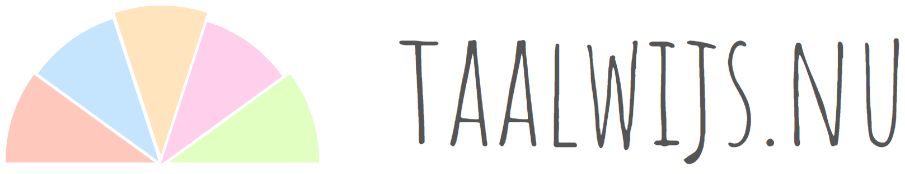 Stelling 9
Tweetalig onderwijs (TTO) zorgt er automatisch voor dat je Engels leert.
PLAATS HIER EEN FOTO VAN JE LEERLINGEN MET GROENE OF RODE BRIEFJES IN DE LUCHT, GEMAAKT IN DE VORIGE LES.
OOK MOGELIJK: EEN UITSLAG VAN MENTIMETER OF ANDERE GEBRUIKTE TOOL
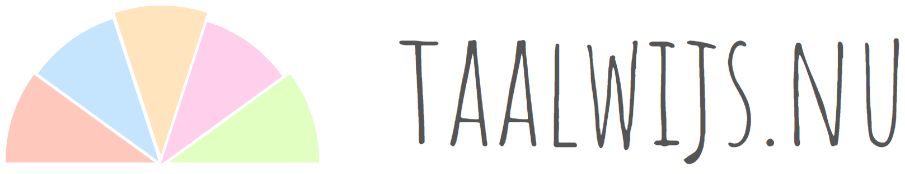 Hoofdpunten
Nee! Impliciete uptake bestaat niet, het leren van een taal gebeurt expliciet, met aandacht voor talige aspecten.
[Speaker Notes: Toelichting docent: 
Bij het tweetalig onderwijs geldt in zekere zin hetzelfde als bij blootstelling. De grote contacttijd in een Engelstalige onderwijscontext waarin leerlingen aan Engels worden blootgesteld is een groot voordeel. Bovendien is het voordelig dat er altijd een reden is om Engels te praten: de vakinhoud. Maar als het 'leerproces' beperkt blijft tot instructie van de docent (soms in gebrekkig dan weer in goed Engels) en soms een antwoord door de leerling, dan is er van echt leren waarschijnlijk geen sprake. Daarbij wijst veel onderzoek uit dat wanneer de vakinhoud centraal staat in een gesprek, de aandacht voor de kwaliteit van het Engels bij zowel leerling als (niet-talen-) docent verslapt. Dat vergroot de ontspannen houding ten opzichte van de taal, maar versterkt niet het leerproces. Als het leerproces werkelijk op gang dient te komen is er aandacht voor taal nodig tijdens het leren. Impliciet leren, dat gaan eigenlijk nauwelijks. Er is expliciete aandacht nodig voor talige zaken en voor het aanleren daarvan (dus ook herhaling, vraagstelling, etc.)Dus: impliciete uptake bestaat niet, het leren van een taal gebeurt expliciet, met aandacht voor talige aspecten]
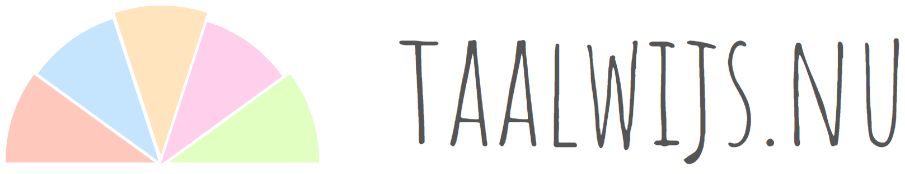 Andere weetjes over taal leren…
Dan Roitman en Anne Merrit
Een 2e-taal-kenner kan beter en bewuster communiceren
Een 2e-taal-kenner kan beter luisteren
Een 2e-taal-leerder is creatiever
Een 2e-taal-kenner kan zichzelf beter organiseren; Eén-taal-kenners krijgen vroeger Alzheimer
Een 2e-taal-kenner benadert problemen analytischer en scherper en hebben een bredere blik op de wereld
[Speaker Notes: Ad1
Doordat je een andere taal hebt moeten leren, ben je je bewuster van constructies, achtergronden, accenten en klemtoon. Die kennis kun je allemaal inzetten in de nieuwe maar zeker ook in je moedertaal
Ad2
Onderzoek wijst uit dat 2e-taal-kenners beter en bewuster stilstaan bij wat anderen precies zeggen (IKEA: wij zoeken werknemers die vooral heel goede luisteraars zijn, van naar onze klanten luisteren worden wij een beter en winstgevender bedrijf; zijn op zoek naar tweetaligen)
Ad3
Mensen die een tweede taal leren zijn cognitief flexibeler, kunnen beter plannen, hebben een sterker ontwikkeld werkgeheugen en zijn origineler in hun communicatie
Ad4
Het deel van de hersenen dat zich bezighoudt met organisatie en zelfsturing is sterker ontwikkeld bij tweetaligen. Diagnose Alzheimer bij hen later dan bij andere beginnend dementerenden 
Ad5
-]
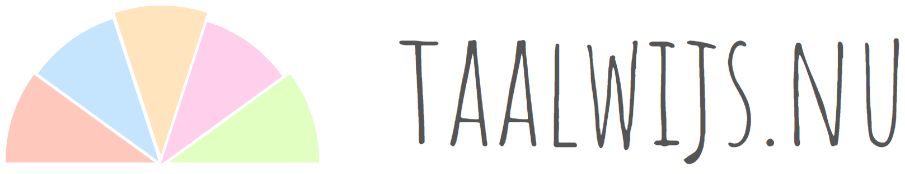 Wat weten we nu over taal leren?
Kennis uit de stellingen
Kennis uit de documentaire van Stephen Fry
[Speaker Notes: De kern van Stephen Fry:
Overal op de wereld, met alle talen van de wereld zette mensen die de taal leren dezelfde taalleerstappen
Apen leren taal en mensen leren taal, maar mensentaal laat ons meer doen dan communiceren over basale levensbehoeften. Bij mensen maakt taal ons tot wie we zijn, bij apen is taal een uitwisseling van standaard kreten
Apen blijven taal inzetten voor basisbehoeften, mensen nemen uniek en creatief initiatief
Mensen gingen vermoedelijk communiceren omdat ze wilden gaan samenwerken: jacht, landbouw, agressie, eerste ambachten, …
De mens is erfelijk belast met een gen dat ons in staat stelt taal te leren en creatief in te zetten; zodra je dat gen ‘injecteert’ in een muis gaat hij ook anders communiceren
Taalactiviteit zit versspreid over de gehele hersenen; zodra mensen beginnen te praten is er overal activiteit
Als een deel van de hersenen wordt aangetast, kunnen andere hersendelen taaltaken leren overnemen
Als een kind jong geen taal aangeleerd krijgt, zal hij het nooit meer goed kunnen ontwikkelen: leerprincipe is dus aangeboren, maar ongebruikt zal dit leerprincipe zijn kracht verliezen
Taal leren en gebruiken is een eindeloze creatieve activiteit, als een piano met duizenden toetsen]
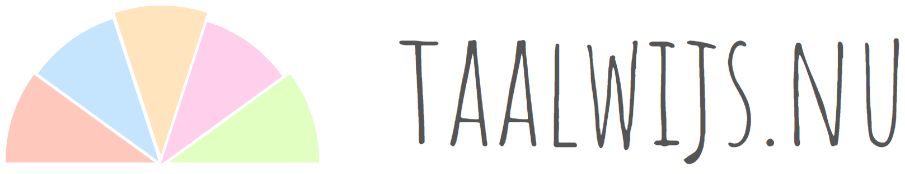 Een college op een universiteit?